Objectives Overview
2
See Page 257 
for Detailed Objectives
Discovering Computers 2012: Chapter 5
Objectives Overview
3
See Page 257 
for Detailed Objectives
Discovering Computers 2012: Chapter 5
What Is Input?
Input is any data and instructions entered into the memory of a computer
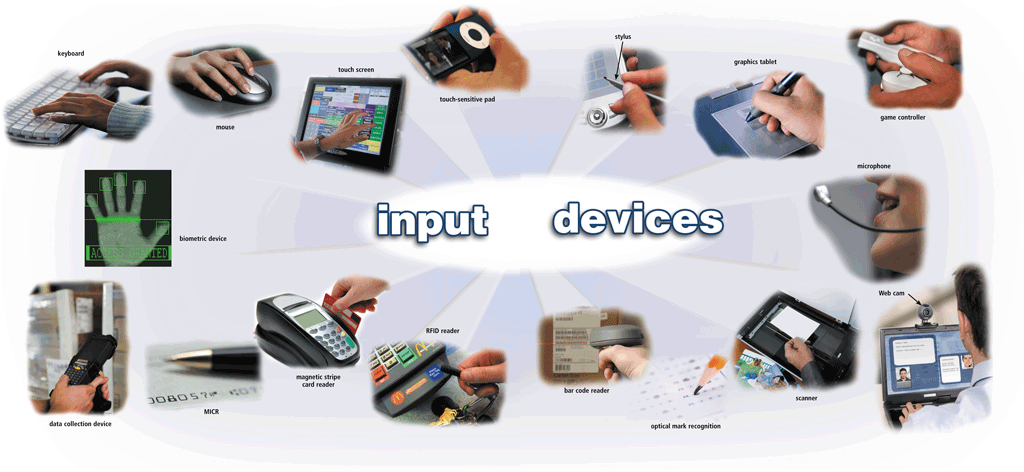 4
Pages 258 – 259 
Figure 5-1
Discovering Computers 2012: Chapter 5
What Is Input?
Instructions can be entered into the computer in the form of programs, commands, and user responses
5
Pages 258 - 259
Discovering Computers 2012: Chapter 5
What Are Input Devices
6
Page 260
Discovering Computers 2012: Chapter 5
The Keyboard
A keyboard is an input device that contains keys users press to enter data and instructions into a computer
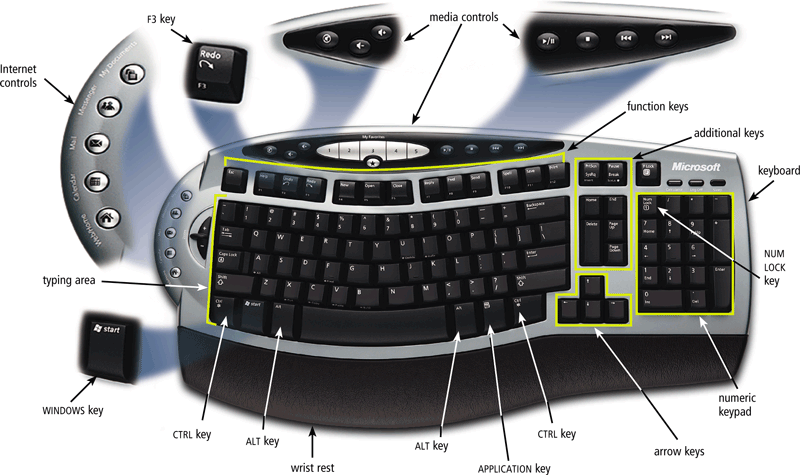 7
Page 260 
Figure 5-2
Discovering Computers 2012: Chapter 5
The Keyboard
Most desktop computer keyboards have…
8
Pages 260 - 261
Discovering Computers 2012: Chapter 5
[Speaker Notes: Type of keys is 8 type]
The Keyboard
The insertion point, also known as the cursor, is a symbol on the screen that indicates where the next character you type will appear
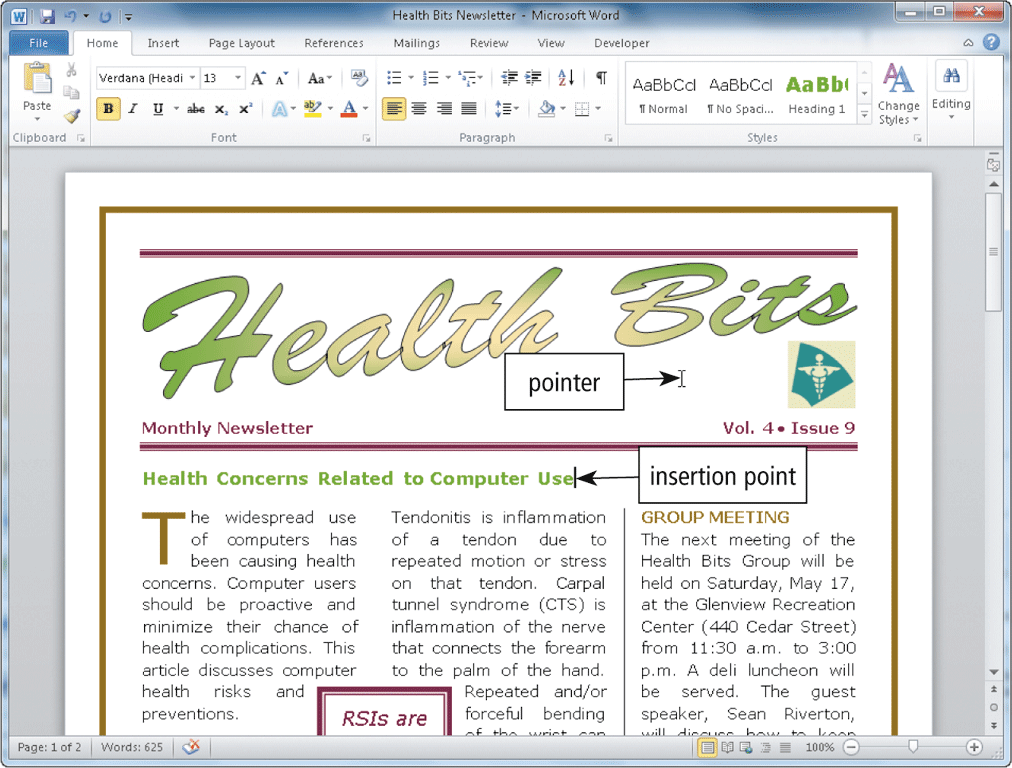 9
Page 261 
Figure 5-3
Discovering Computers 2012: Chapter 5
The Keyboard
10
Page 262
Discovering Computers 2012: Chapter 5
The Keyboard
An ergonomic keyboard has a design that reduces the chance of wrist and hand injuries
Ergonomics incorporates comfort, efficiency, and safety into the design of the workplace
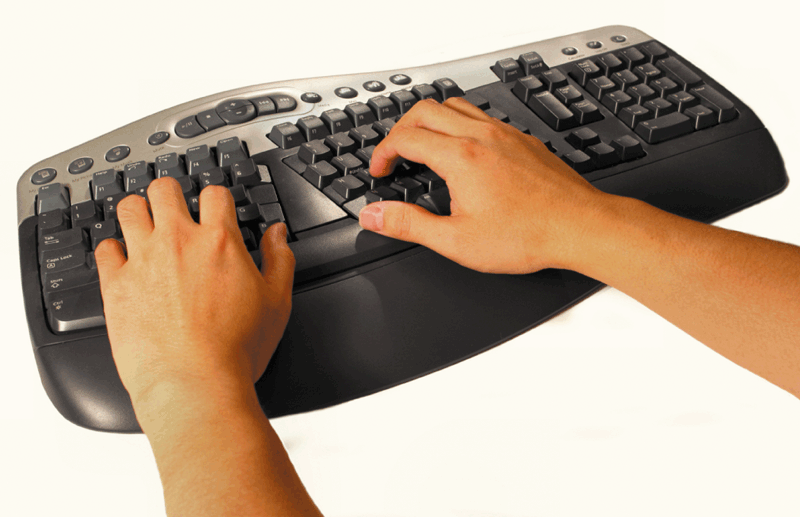 11
Page 262 
Figure 5-4
Discovering Computers 2012: Chapter 5
The Keyboard
Keyboards on mobile devices typically are smaller and/or have fewer keys
Some phones have predictive text input, which saves time when entering text using the phone’s keypad
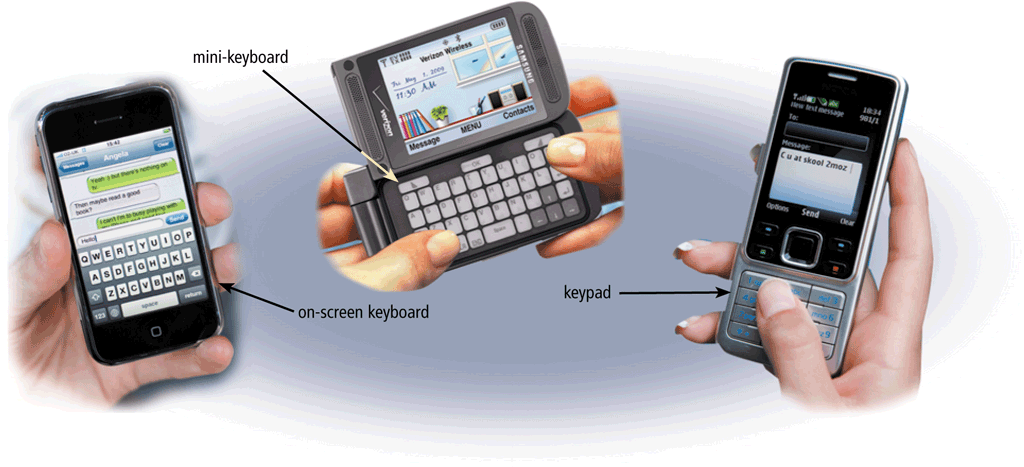 12
Pages 262 – 263 
Figure 5-5
Discovering Computers 2012: Chapter 5
Pointing Devices
13
Page 263
Discovering Computers 2012: Chapter 5
Mouse
A mouse is a pointing device that fits under the palm of your hand comfortably
Most widely used pointing device on desktop computers
A mouse can be wired or wireless
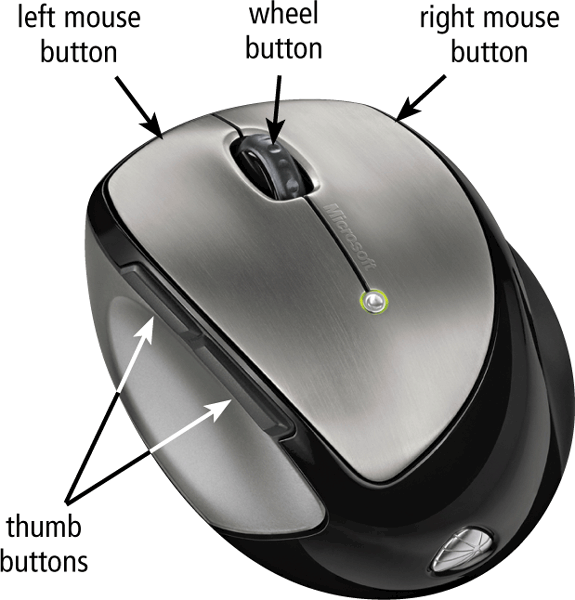 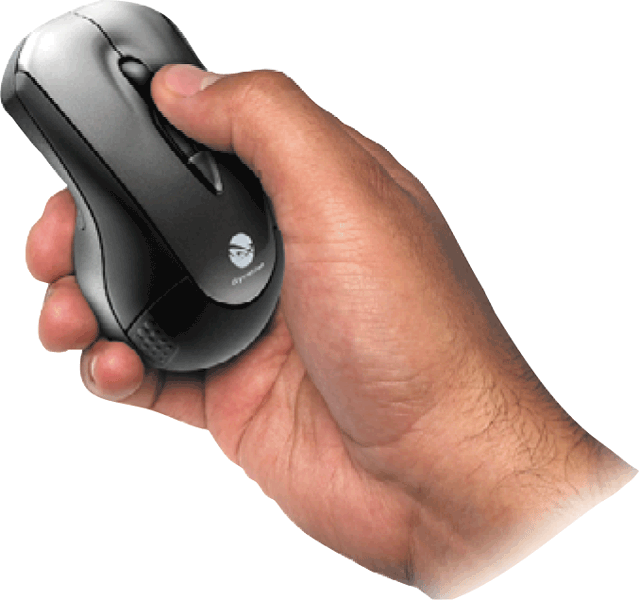 14
Pages 263 – 264 
Figures  5-6 and 5-7
Discovering Computers 2012: Chapter 5
Mouse
Mouse operations
15
Page 264
Figure 5-8
Discovering Computers 2012: Chapter 5
[Speaker Notes: 12 mouse operations]
Other Pointing Devices
16
Pages 265 – 266 
Figures 5-9 – 5-11
Discovering Computers 2012: Chapter 5
Touch Screens and Touch-Sensitive Pads
A touch screen is a touch-sensitive display device
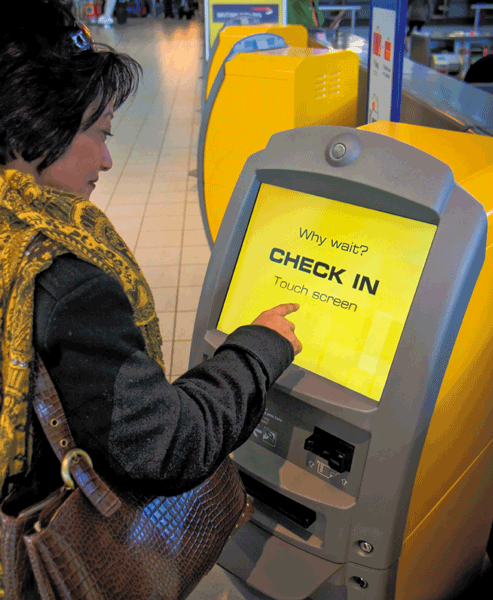 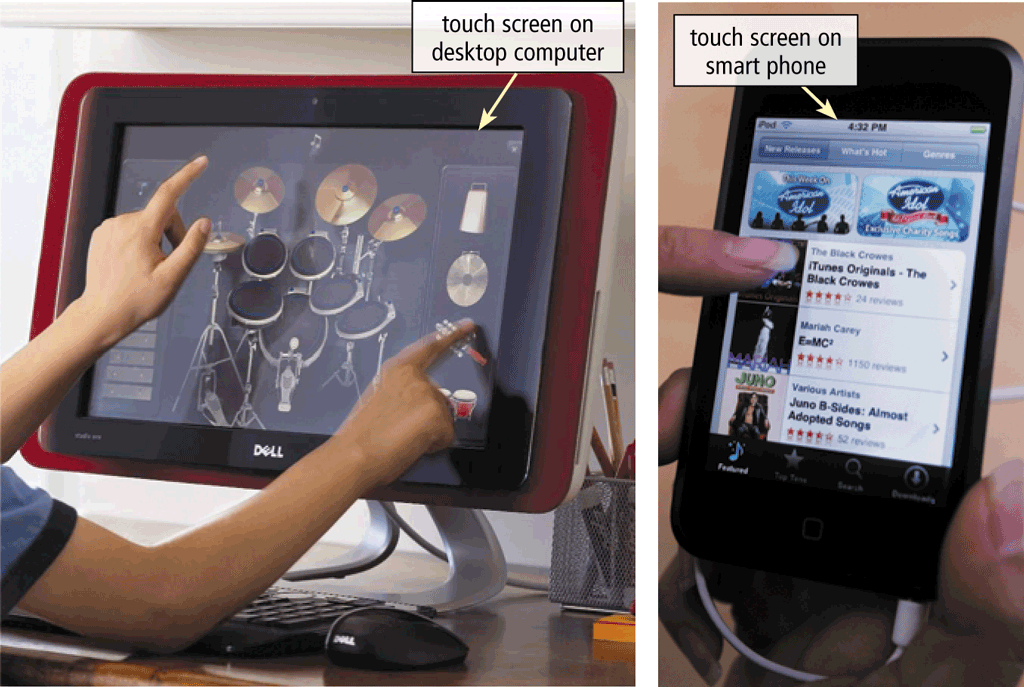 17
Page 266 
Figures 5-12 – 5-13
Discovering Computers 2012: Chapter 5
Touch Screens and Touch-Sensitive Pads
Touch-sensitive pads
18
Page 267 
Figures 5-14 – 5-15
Discovering Computers 2012: Chapter 5
Pen Input
With pen input, you touch a stylus or digital pen on a flat surface to write, draw, or make selections
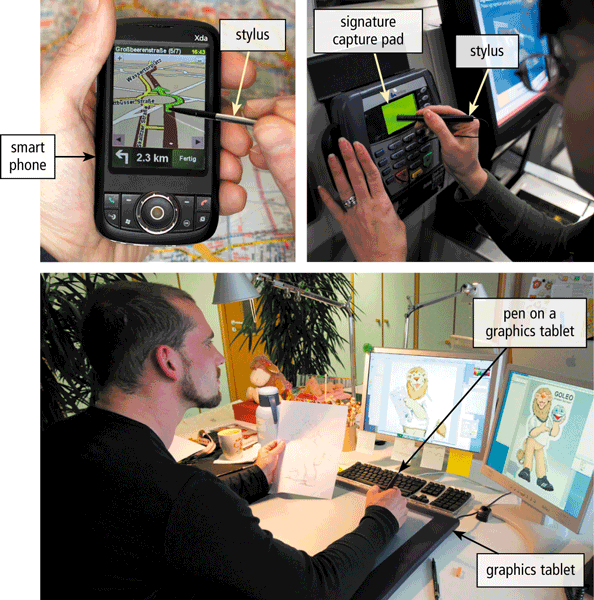 19
Page 268 
Figure 5-16
Discovering Computers 2012: Chapter 5
Other Input for Smart Phones
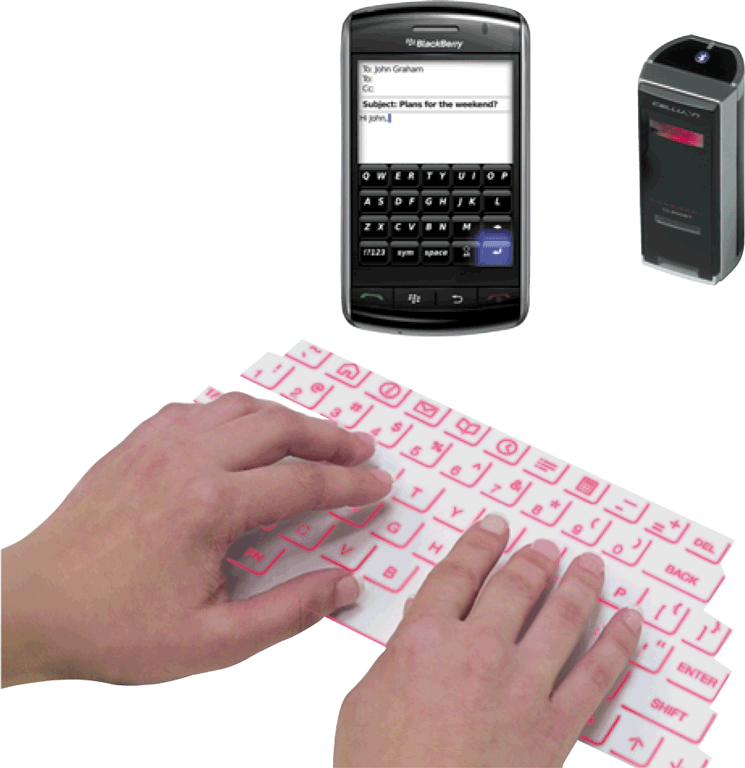 20
Page 269 
Figures 5-17 – 5-18
Discovering Computers 2012: Chapter 5
Game Controllers
Video games and computer games use a game controller as the input device that directs movements and actions of on-screen objects
21
Pages 270 - 271
Discovering Computers 2012: Chapter 5
Game Controllers
22
Page 270 
Figure 5-19
Discovering Computers 2012: Chapter 5
Digital Cameras
Two factors affect the quality of digital camera photos:
23
Page 273
Discovering Computers 2012: Chapter 5
Voice Input
Voice input is the process of entering input by speaking into a microphone
Voice recognition is the computer’s capability of distinguishing spoken words
24
Page 274 
Figure 5-22
Discovering Computers 2012: Chapter 5
Voice Input
Audio input is the process of entering any sound into the computer
25
Page 274
Discovering Computers 2012: Chapter 5
Voice Input
Music production software allows users to record, compose, mix, and edit music and sounds
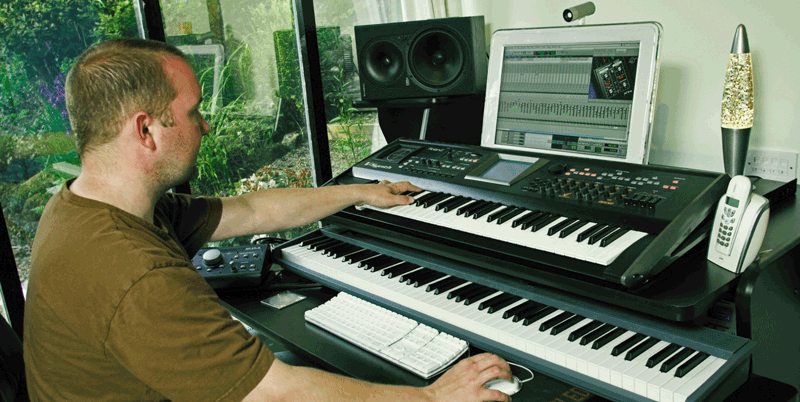 26
Page 274 
Figure 5-23
Discovering Computers 2012: Chapter 5
Video Input
Video input is the process of capturing full-motion images and storing them on a computer’s storage medium
27
Page 275
Discovering Computers 2012: Chapter 5
Video Input
28
Page 275 
Figure 5-24
Discovering Computers 2012: Chapter 5
Video: Video Editing on Your Computer
CLICK TO START
29
Discovering Computers 2012: Chapter 5
Video Input
A Web cam is a type of digital video camera that enables a user to:
30
Pages 275 - 276
Discovering Computers 2012: Chapter 5
Video Input
A video conference is a meeting between two or more geographically separated people
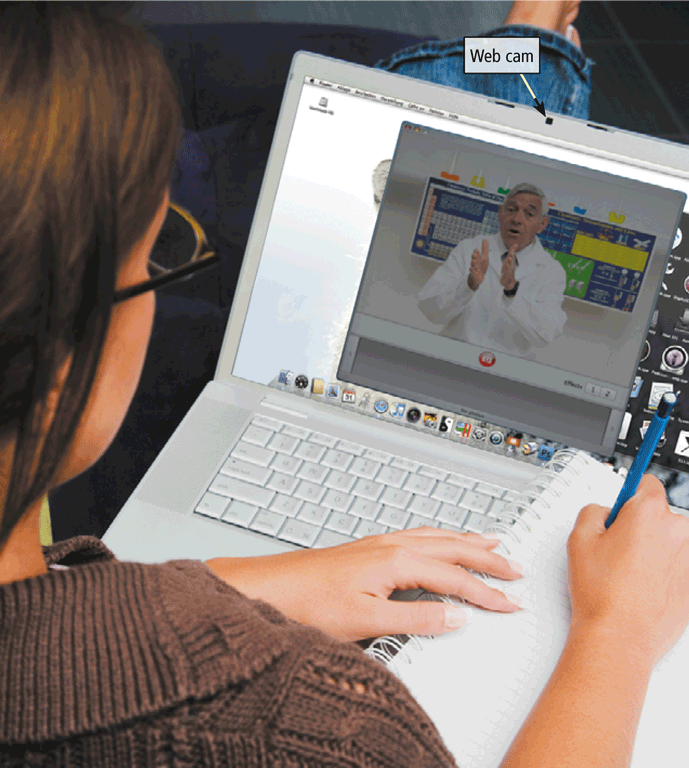 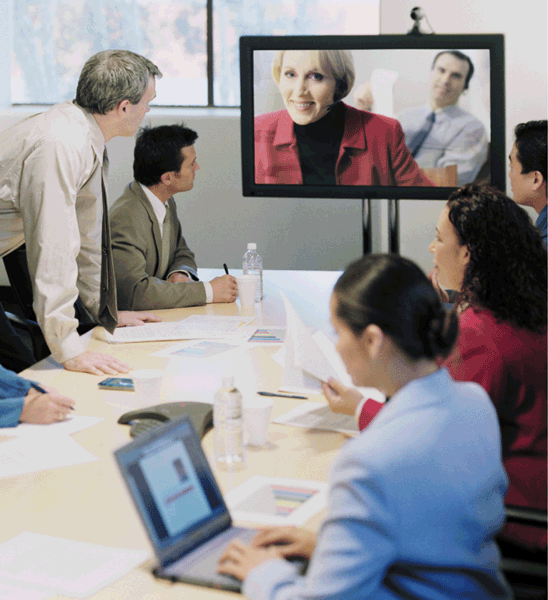 31
Pages 276 – 277 
Figures 5-25 – 5-26
Discovering Computers 2012: Chapter 5
Scanners and Reading Devices
32
Page 277 
Figure 5-27
Discovering Computers 2012: Chapter 5
[Speaker Notes: Flatbed Similar to a copy machine Scanning mechanism passes under the item to be scanned, which is placed on a glass surface.
Pen or Handheld Move pen over text to be scanned, then transfer data to computer
Sheet-fed Item to be scanned is pulled into a stationary scanning mechanism Smaller than a flat bed scanner A model designed specifically for photos is called a photo scanner
Drum  Item to be scanned rotates around stationary scanning mechanism Very expensive Used in large businesses]
Scanners and Reading Devices
33
Page 278 
Figure 5-28
Discovering Computers 2012: Chapter 5
Scanners and Reading Devices
Optical character recognition (OCR) involves reading characters from ordinary documents
A turnaround document is a document you return to the company that creates and sends it
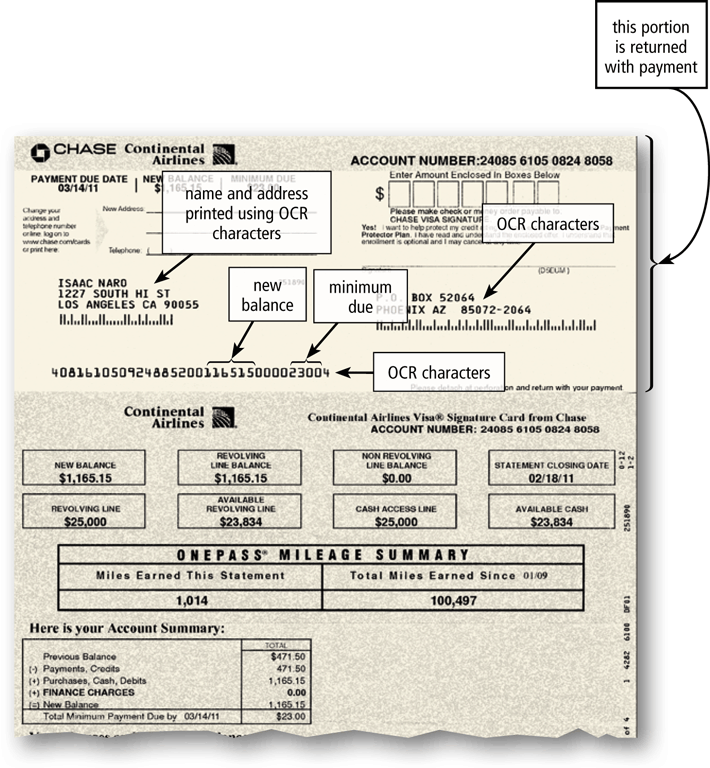 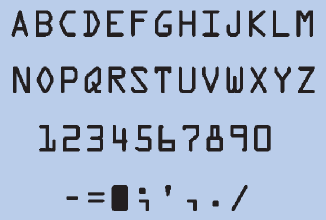 34
Page 279 
Figures 5-29 – 5-30
Discovering Computers 2012: Chapter 5
Scanners and Reading Devices
Optical mark recognition (OMR) reads hand-drawn marks such as small circles or rectangles
An OMR device scans the documents and matches the patterns of light
35
Page 279 
Figure 5-31
Discovering Computers 2012: Chapter 5
Scanners and Reading Devices
A bar code reader, also called a bar code scanner uses laser beams to read bar codes
36
Page 280 
Figure 5-32
Discovering Computers 2012: Chapter 5
Scanners and Reading Devices
RFID (radio frequency identification) uses radio signals to communicate with a tag placed in or attached to an object
An RFID reader reads information on the tag via radio waves 
RFID can track:
37
Page 280
Discovering Computers 2012: Chapter 5
Scanners and Reading Devices
Magnetic stripe card readers read the magnetic stripe on the back of cards such as:
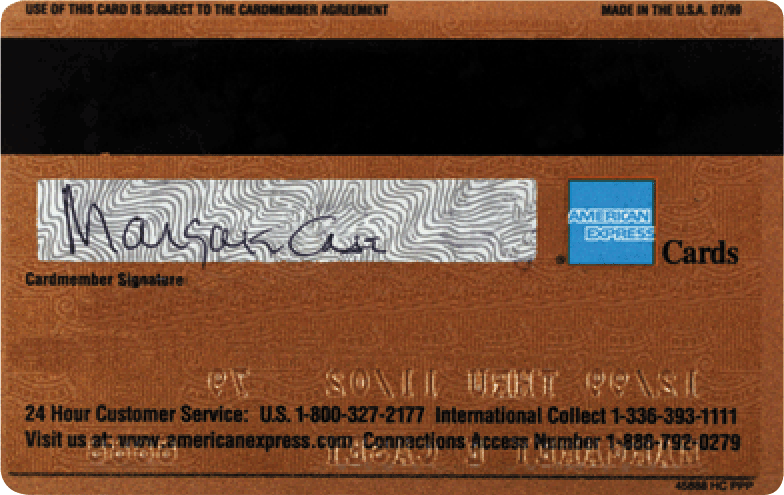 38
Page 281 
Figure 5-34
Discovering Computers 2012: Chapter 5
Scanners and Reading Devices
MICR (magnetic ink character recognition) devices read text printed with magnetized ink
An MICR reader converts MICR characters into a form the computer can process
Banking industry uses MICR for check processing
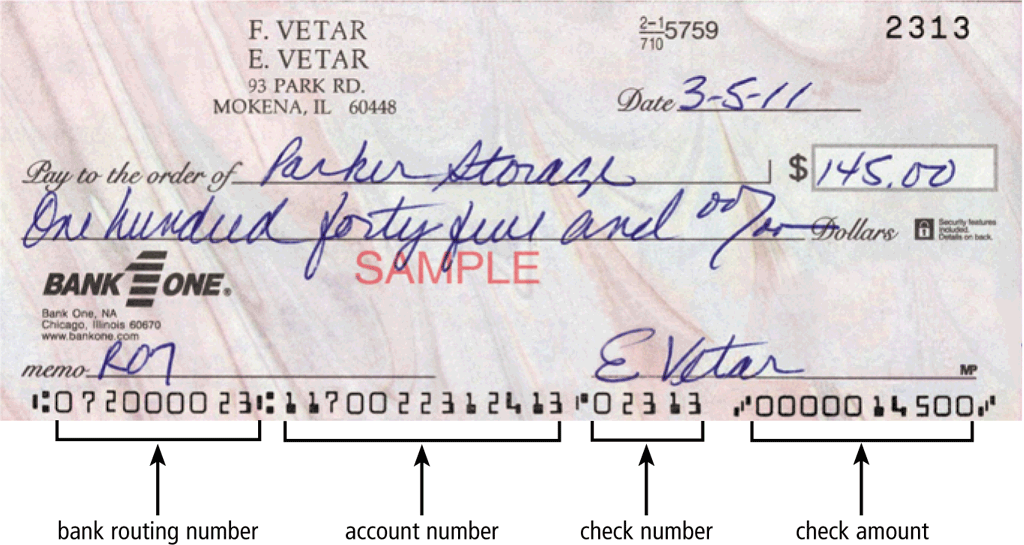 39
Page 281 
Figure 5-35
Discovering Computers 2012: Chapter 5
Scanners and Reading Devices
Data collection devices obtain data directly at the location where the transaction or event takes place
Used in:
Restaurants
Grocery stores
Factories
Warehouses
The outdoors
40
Page 282 
Figure 5-36
Discovering Computers 2012: Chapter 5
Biometric Input
Biometrics authenticates a person’s identity by verifying a personal characteristic
41
Pages 282 - 283
Discovering Computers 2012: Chapter 5
Biometric Input
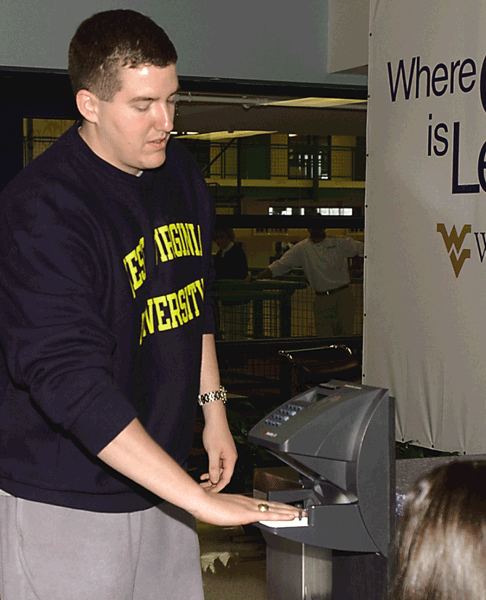 hand geometry system
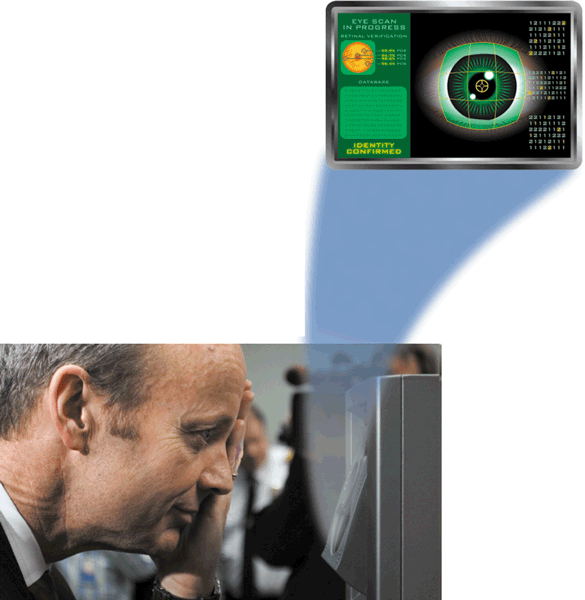 iris recognition system
fingerprint reader
42
Pages 282 – 283
Figures 5-37 – 5-39
Discovering Computers 2012: Chapter 5
Terminals
A terminal is a computer that allows users to send data to and/or receive information from a host computer
43
Pages 284 – 285
Figures 5-40 – 5-42
Discovering Computers 2012: Chapter 5
Putting It All Together
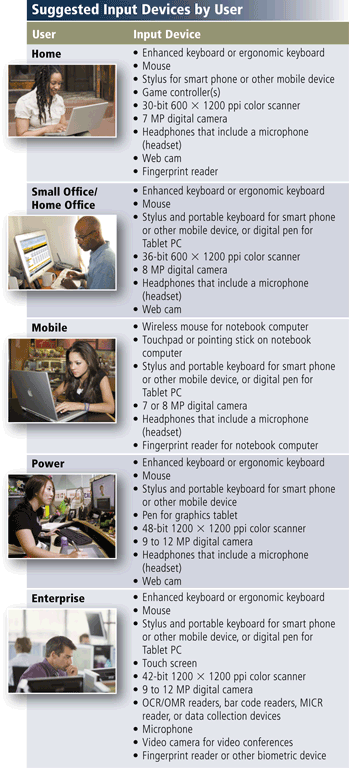 44
Page 285 
Figure 5-43
Discovering Computers 2012: Chapter 5
Putting It All Together
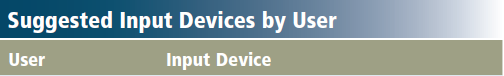 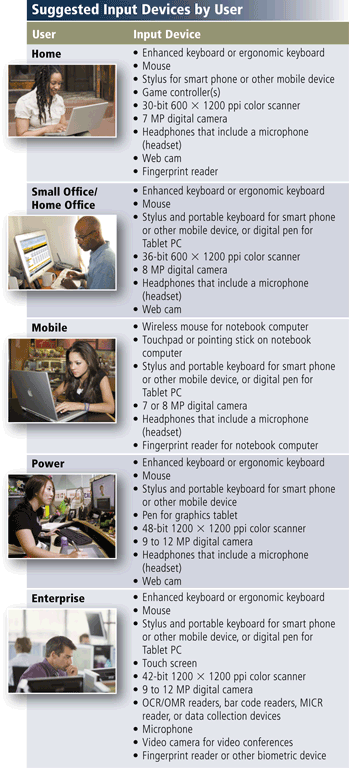 45
Page 285 
Figure 5-43
Discovering Computers 2012: Chapter 5
Putting It All Together
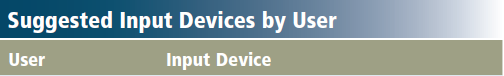 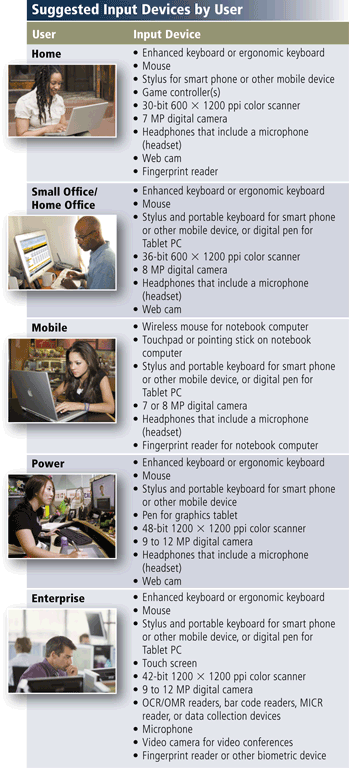 46
Page 285 
Figure 5-43
Discovering Computers 2012: Chapter 5
Input Devices for Physically Challenged Users
Several input devices are available to assist physically challenged users:
47
Page 286
Discovering Computers 2012: Chapter 5
Input Devices for Physically Challenged Users
Keyboard with larger keys
Head-mounted pointer
48
Page 286 
Figures 5-44 – 5-45
Discovering Computers 2012: Chapter 5
Summary
49
Page 287
Discovering Computers 2012: Chapter 5
Chapter 5 Complete